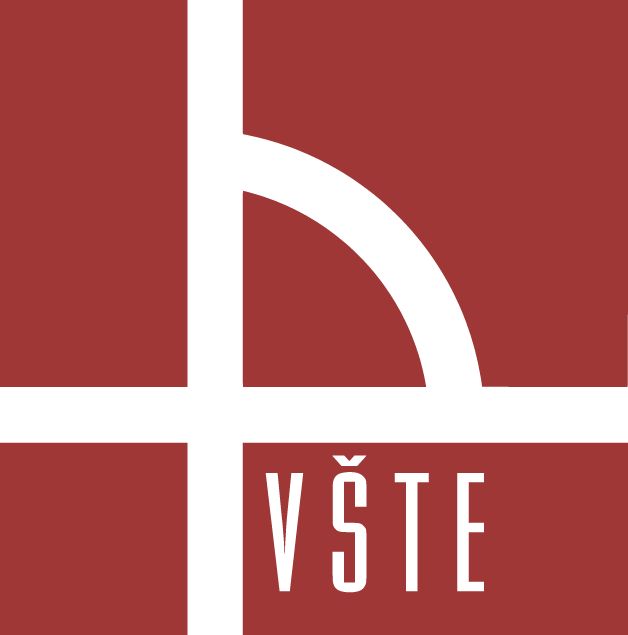 Vysoká škola technická a ekonomická v Českých Budějovicích Ústav technicko-technologický
Projektování instalace napájecích žlabů
Autor bakalářské práce: Roman Danda
Vedoucí bakalářské práce: Ing. Martin Podařil, PhD., Ph.D.
Oponent: Ing. Šimon Ludvík
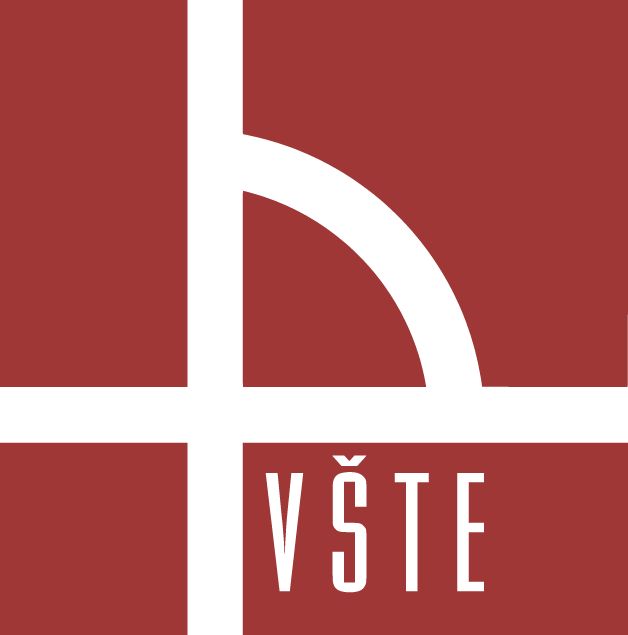 Cíl práce
Cílem práce je vytvoření schéma konkrétního vodovodu ve stáji v programu Auto CAD s následným vypočítáním důležitých parametrů (výpočet průtoků, tlakových ztrát a hydraulického posouzení), vypracováním výkazu materiálu, technické zprávy a ekonomické bilance vodovodu.
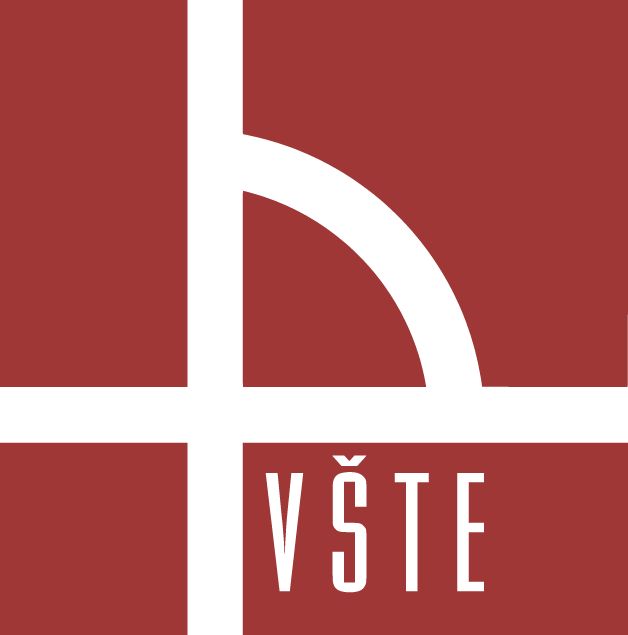 Osnova
Obecné informace
Požadavky a předpisy
Napájecí žlab
Výkres žlabu
Schéma soustavy napájecích žlabů
Schéma napojení žlabu
Výpočtová analýza vodovodní soustavy
Výkaz materiálu
Ekonomická bilance 
Technická zpráva
Závěr a výsledky
Přínos práce
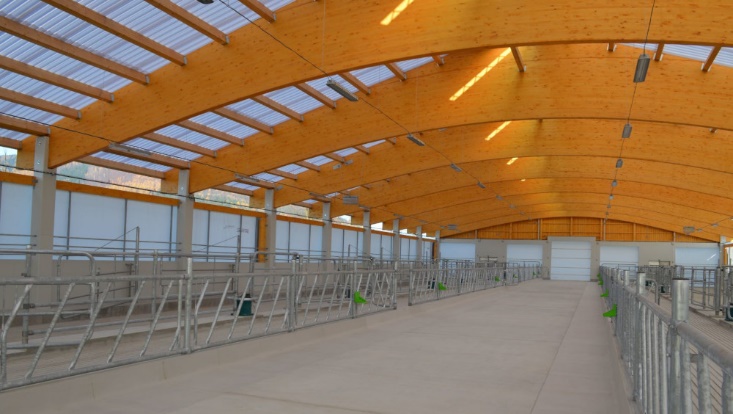 Obr. č. 1- Vnitřní prostor stáje
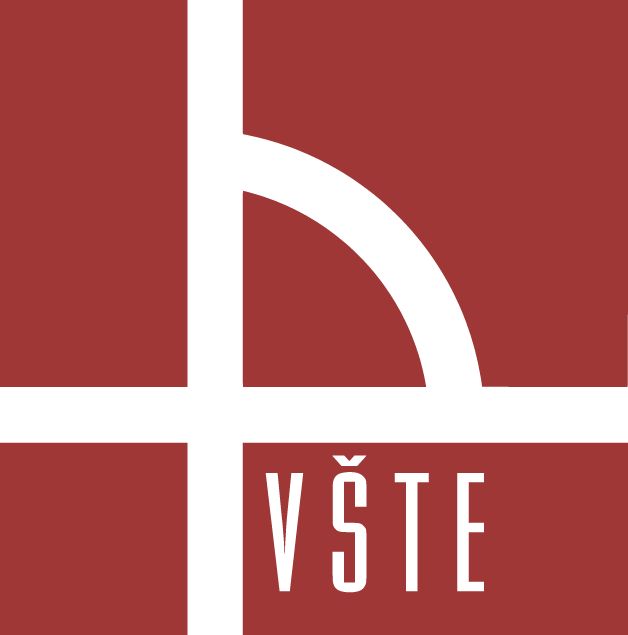 Obecné informace
Dostatečné množství vody
Česká výroba
2 samostatné části
Noha žlabu
Těleso žlabu
Varianty žlabů
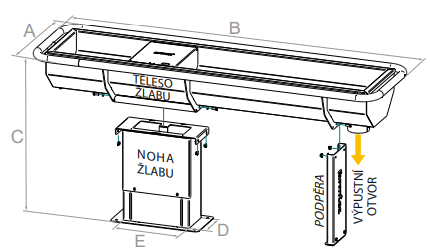 Obr. č. 2- Části napájecího žlabu
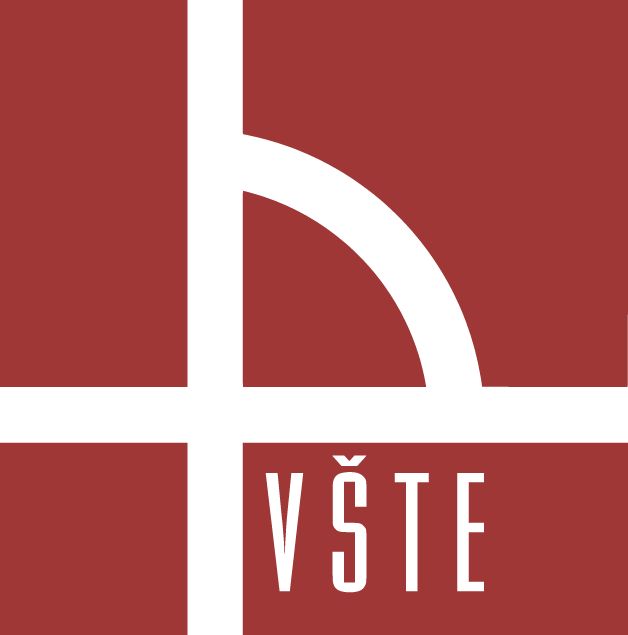 Požadavky a předpisy
Uvnitř i venku
ČSN 33 2000-4-51
El. energie
Teplota
Potrubí
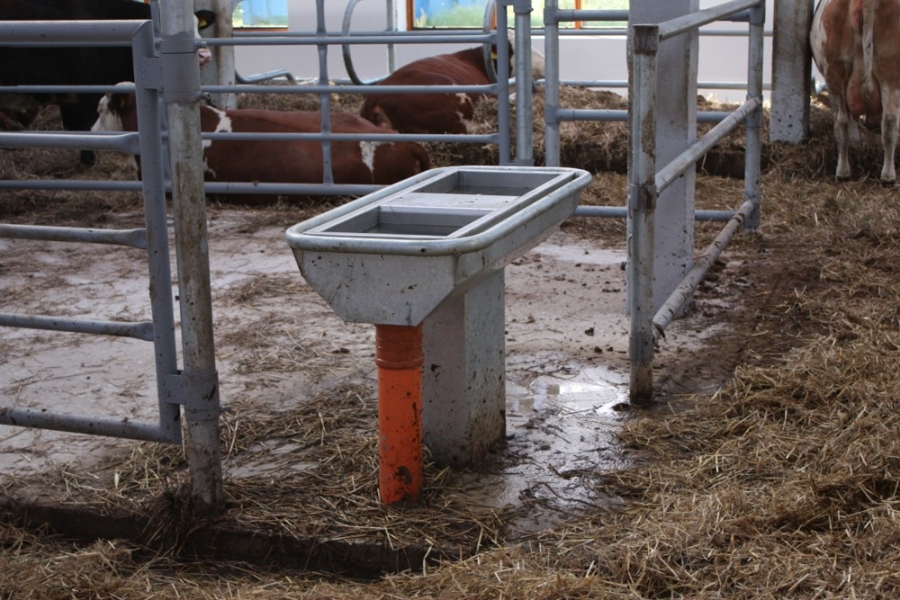 Obr. č. 3- Napájecí žlab
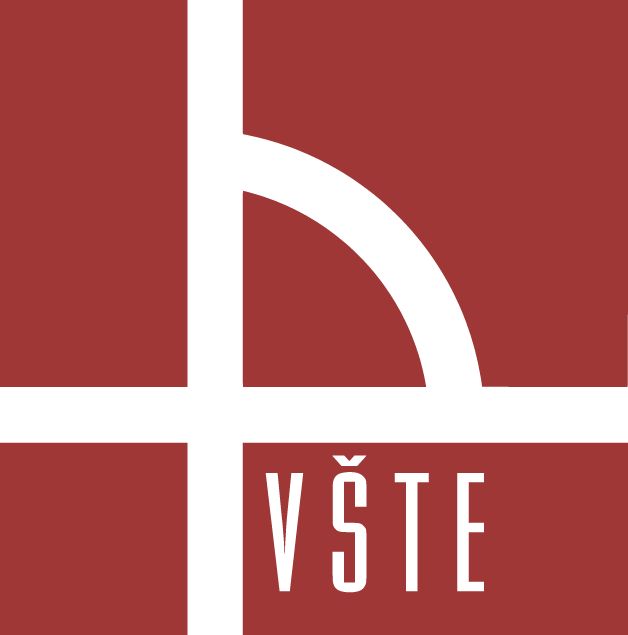 Napájecí žlab
Žlab NEPTUN II typ G1 - 600/1410 
30 ks VDJ
Vnitřní prostory (0 °C)
Nerez
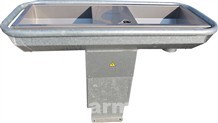 Obr. č. 4- Žlab NEPTUN II typ G1 - 600/1410
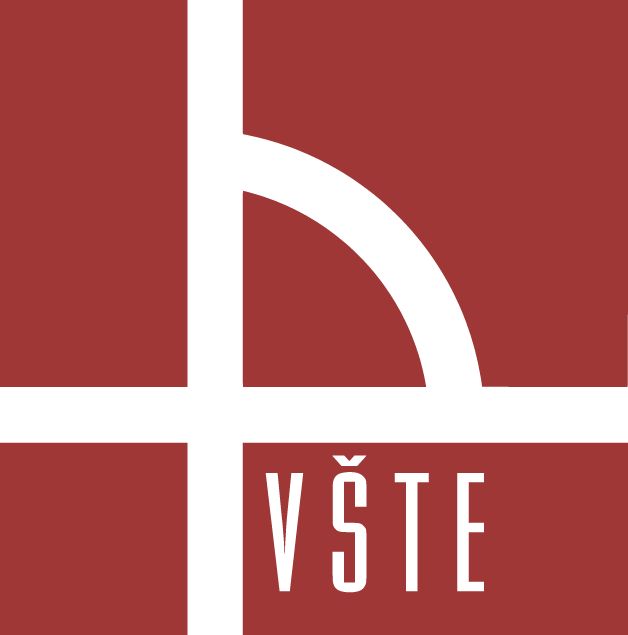 Výkres žlabu
Obr. č. 5- Hlavní rozměry žlabu NEPTUN II typ G1
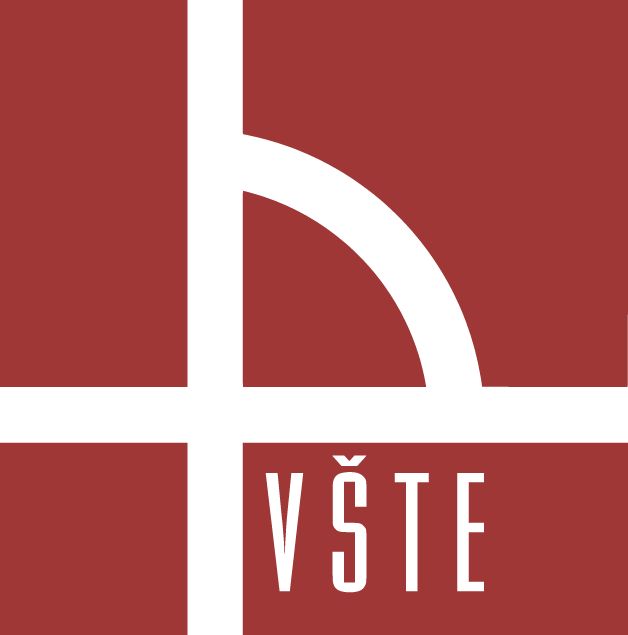 Schéma soustavy napájecích žlabů
Obr. č. 6- Schéma soustavy napájecích žlabů
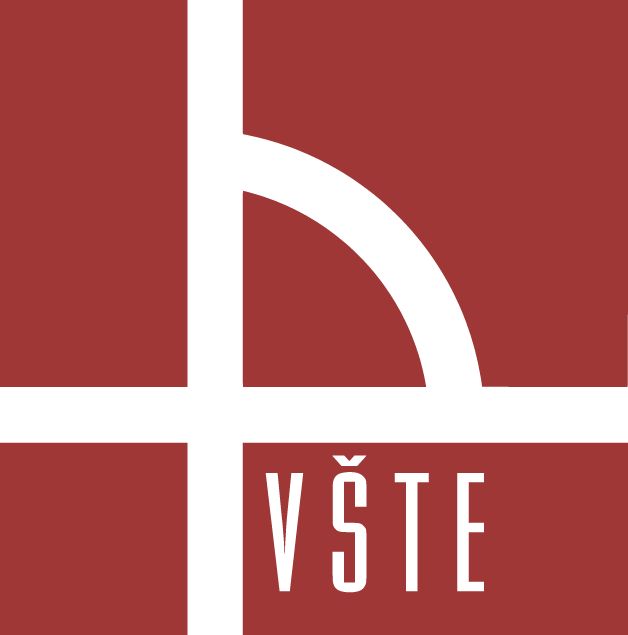 Schéma napojení žlabu
Obr. č. 7- Připojení žlabu
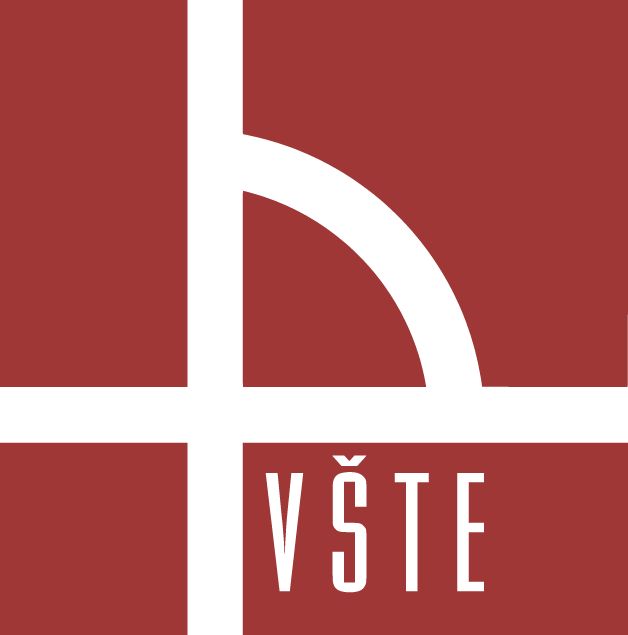 Výpočtová analýza vodovodní soustavy
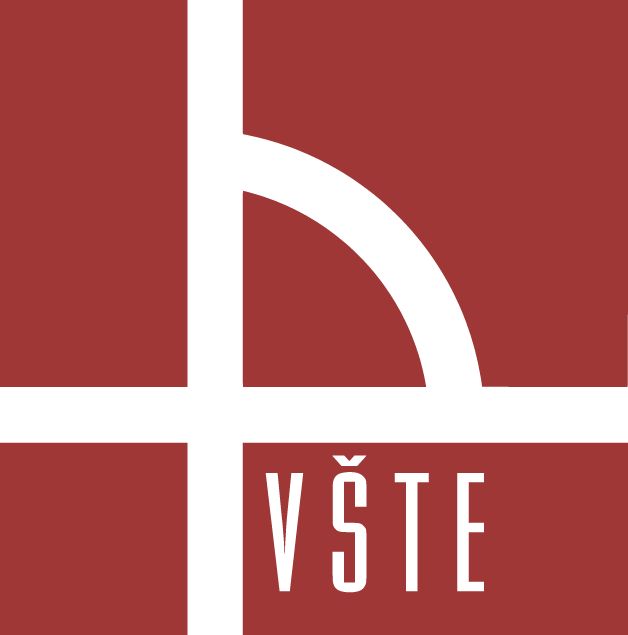 Výpočtová analýza vodovodní soustavy
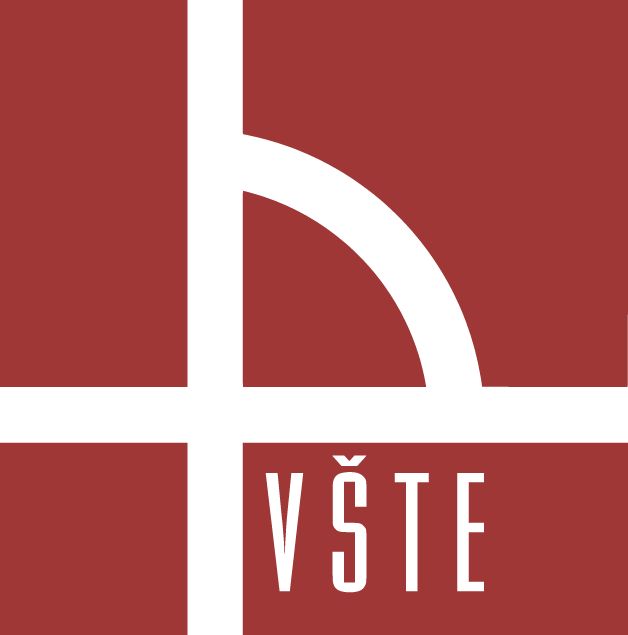 Výpočtová analýza vodovodní soustavy
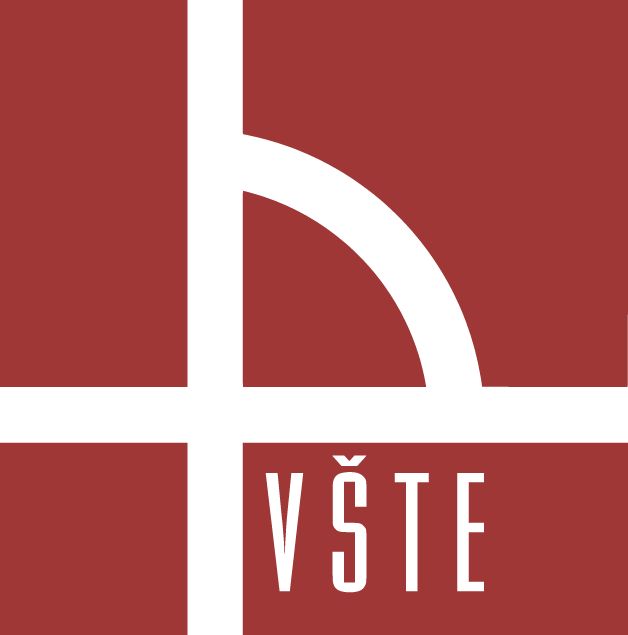 Výkaz materiálu
Tab. č. 1- Potrubí
Tab. č. 2- Armatury
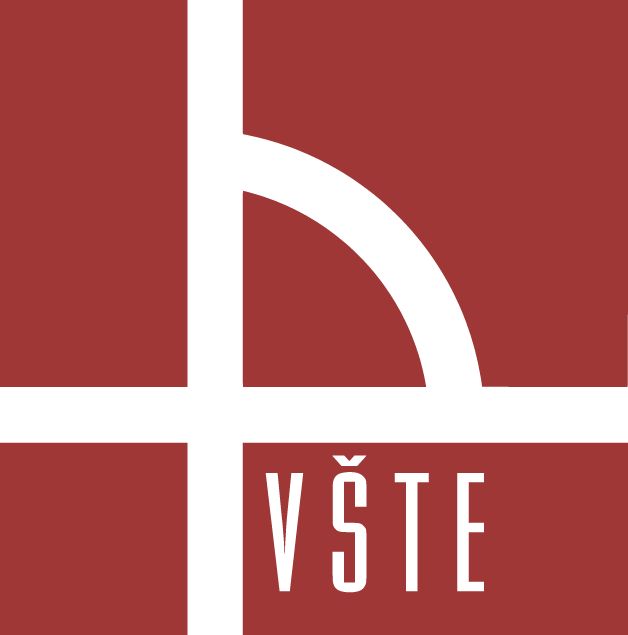 Ekonomická bilance
Cena včetně ventilů a vnitřního vodovodu 186 984,95 Kč
Podložené informace
Tab. č. 3- Vodovod
Tab. č. 4- Žlab NEPTUN II typ G1
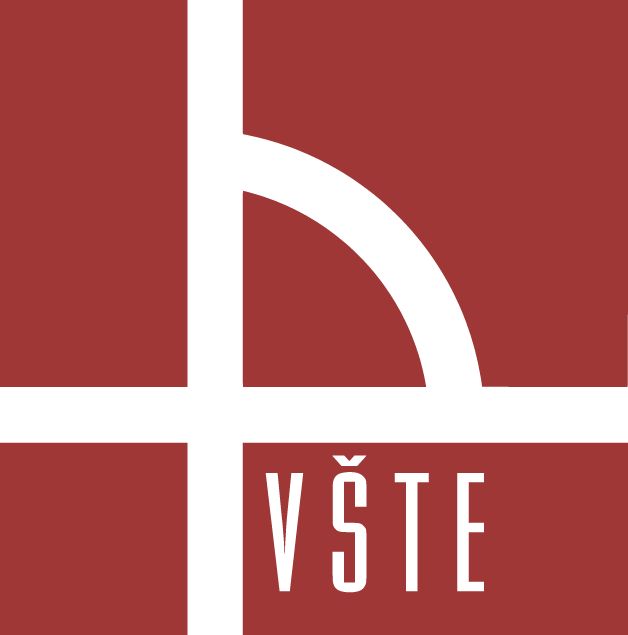 Technická zpráva
Kurojedy 
34 x 20 metrů
NEPTUN II typ G1
8 napájecích žlabů
Klimatizace
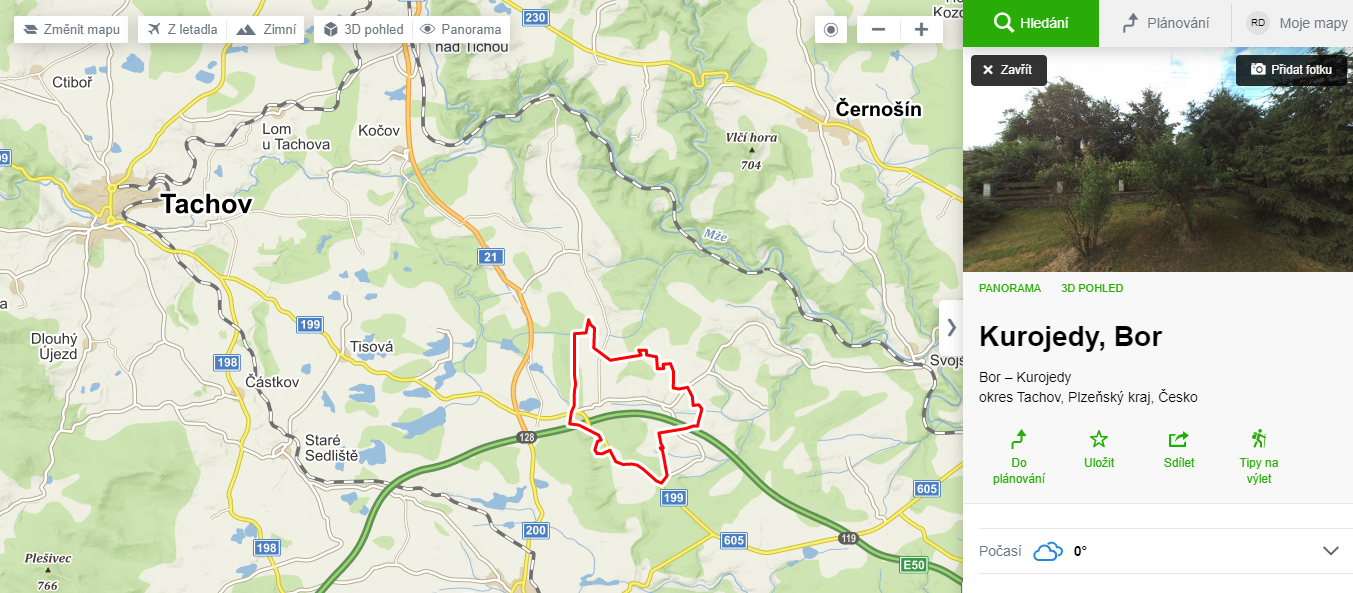 Obr. č. 8- Místo lokace stáje
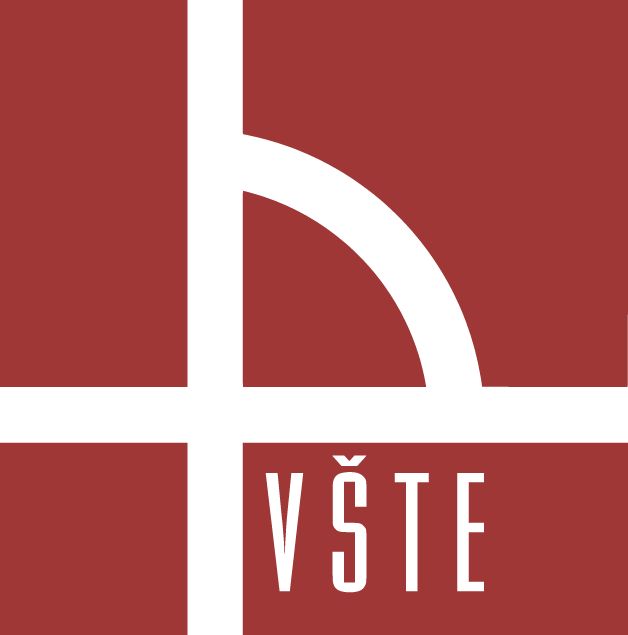 Závěr a výsledky
Analýza poskytovaných druhů žlabů
Výpočtová analýza parametrů vodovodní soustavy
Vypracování výkazu materiálu
Vypracování technické zprávy
Vypracování ekonomické bilance vodovodu
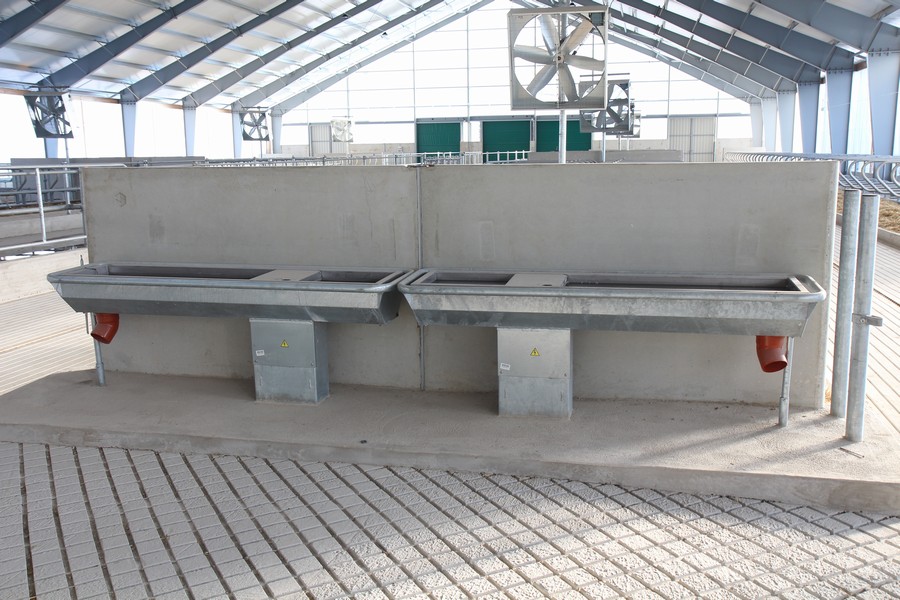 Obr. č. 9- Napájení skotu
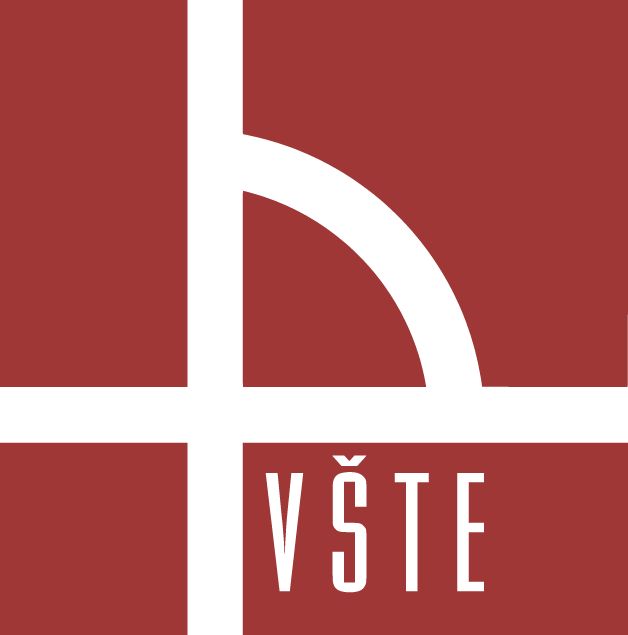 Přínos práce
Konkrétní stáj
34 x 20 metrů
Zhotoveno dle práce
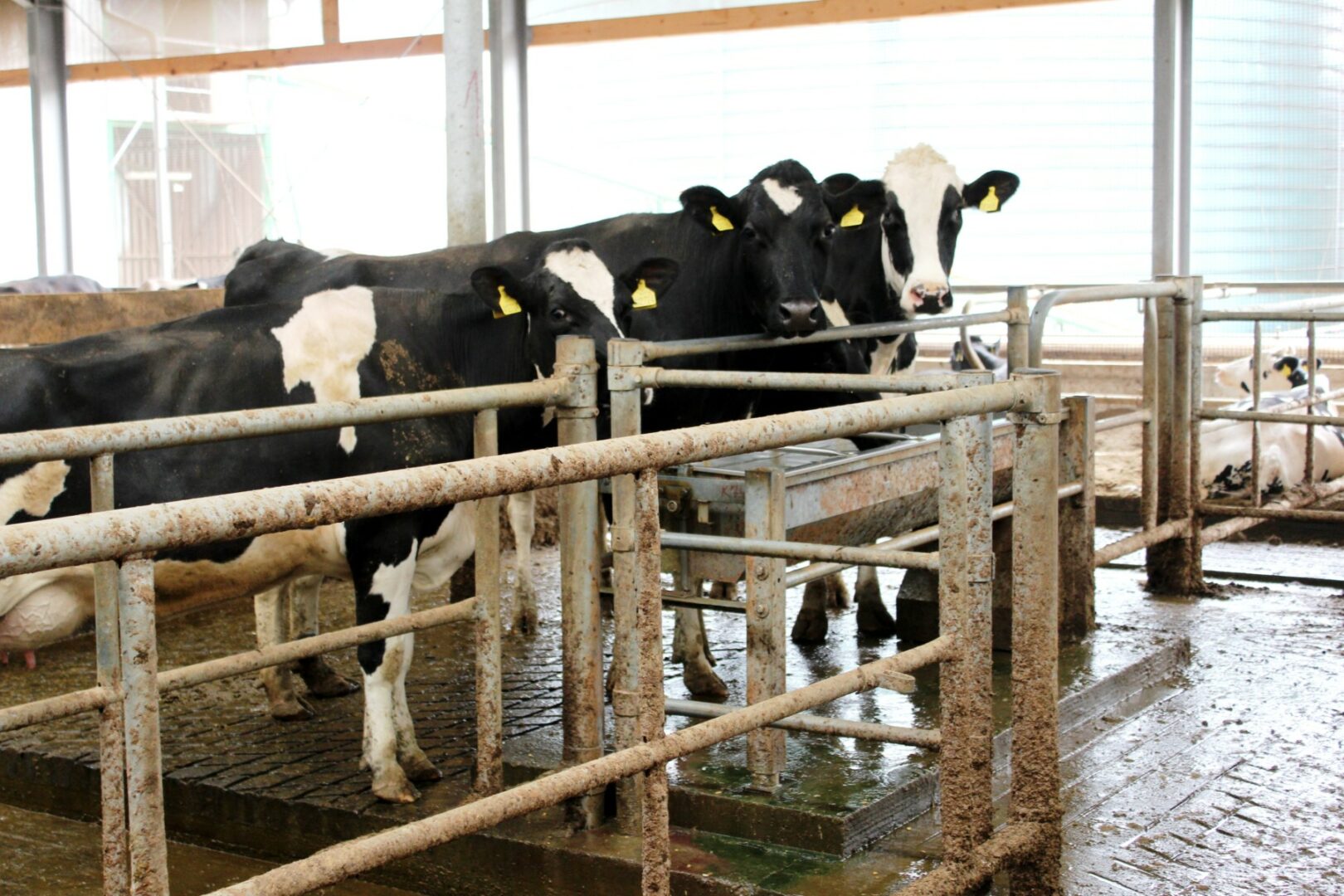 Obr. č. 10- Příjem pitné vody
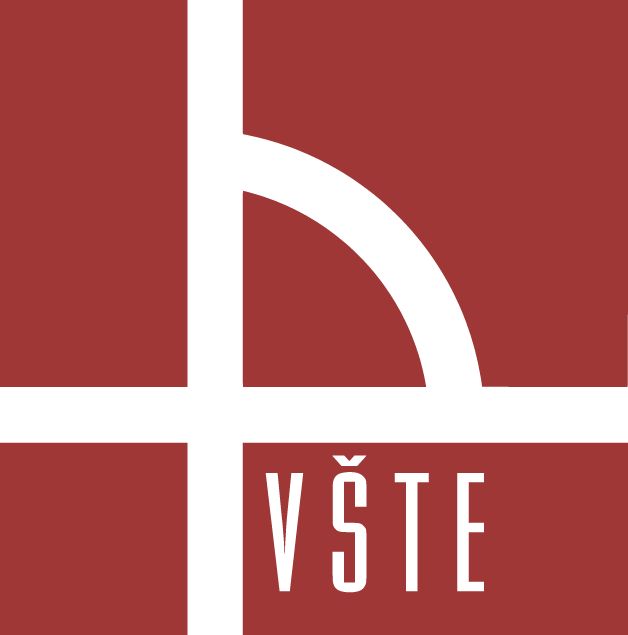 Vysoká škola technická a ekonomická v Českých Budějovicích Ústav technicko-technologický
Projektování instalace napájecích žlabů
Autor bakalářské práce: Roman Danda
Vedoucí bakalářské práce: Ing. Martin Podařil, PhD., Ph.D.
Oponent: Ing. Šimon Ludvík